THINK ABOUT THE CONTENT YOU POST!
ARE YOU THE SUBJECT OR NOT?
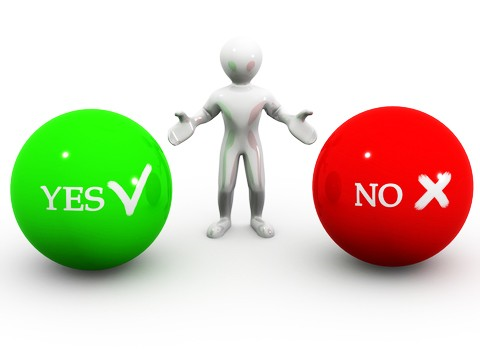 Could it bemisinterpretated or misunderstood?
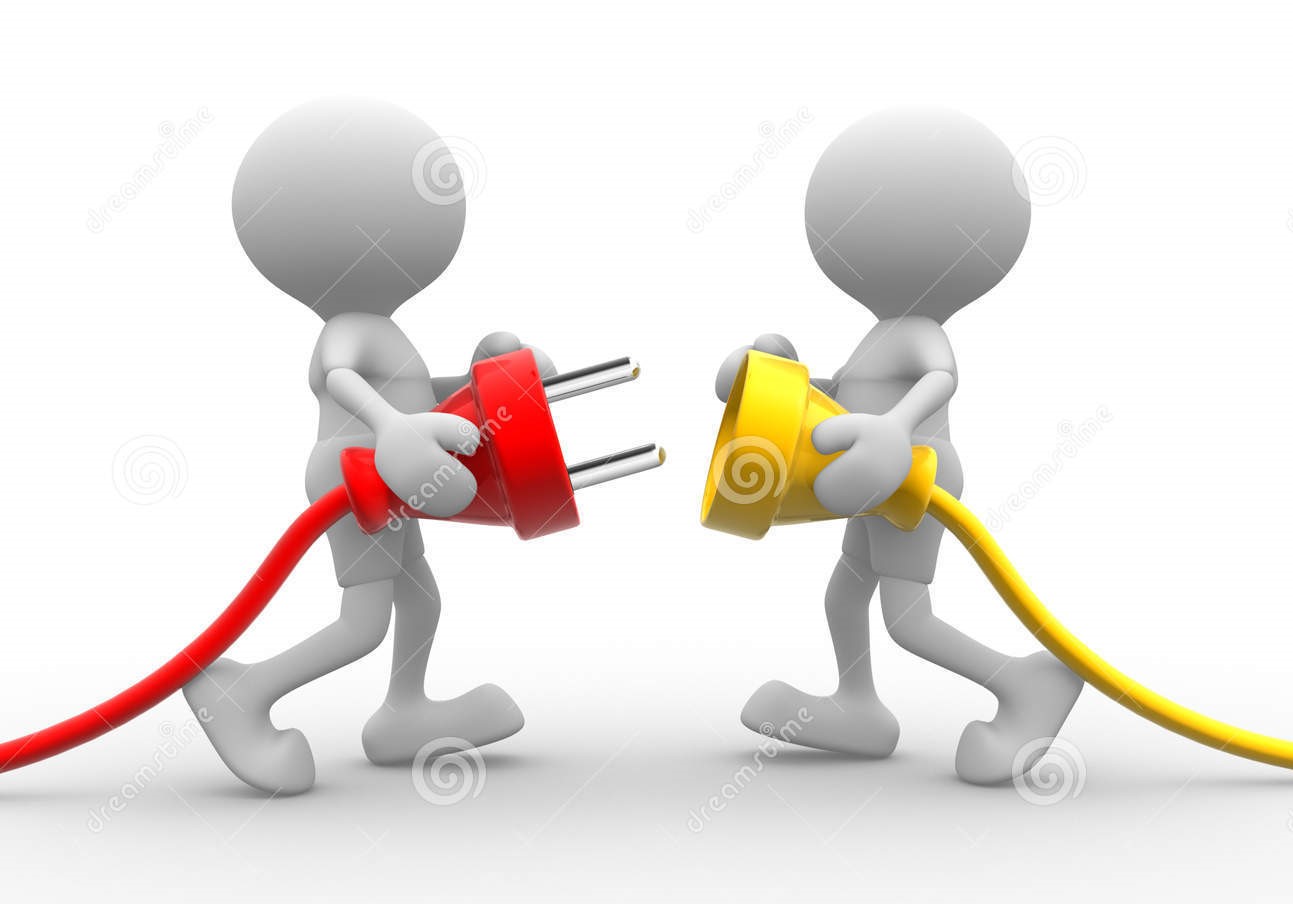 NO
YES
Think carefully about whether you really want to post this content. Should you make use of privacy settings so that you are in control of who can see it?
YES
NO
Go ahead and publish the content. Always remember that others can capture content- e.g. Take screen shots or repurpose it somehow.
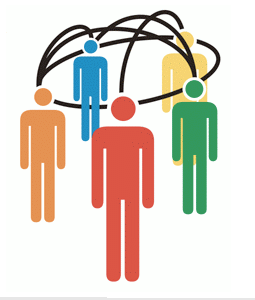 BACK
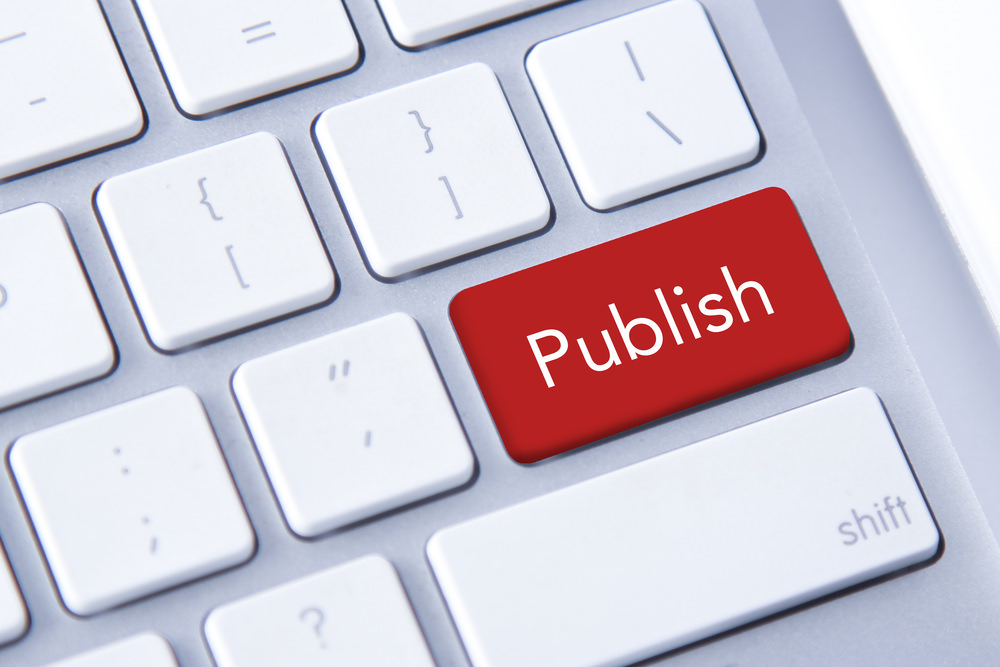 Okay-go ahead and publish the content.
BACK
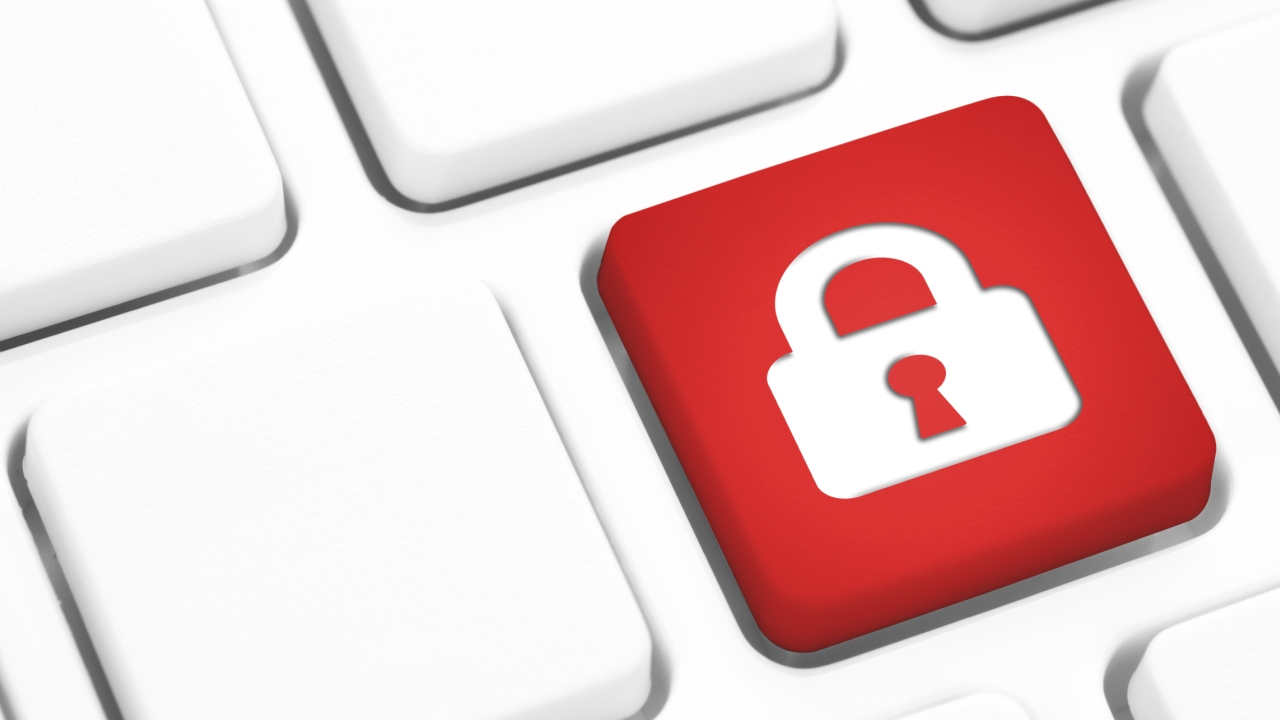 You should find out more about privacy setting.
BACK
Have you checked
with the subject of
the photo or content
to see if they are happy
for it to be published?
YES!
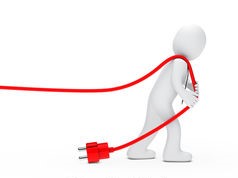 NO!
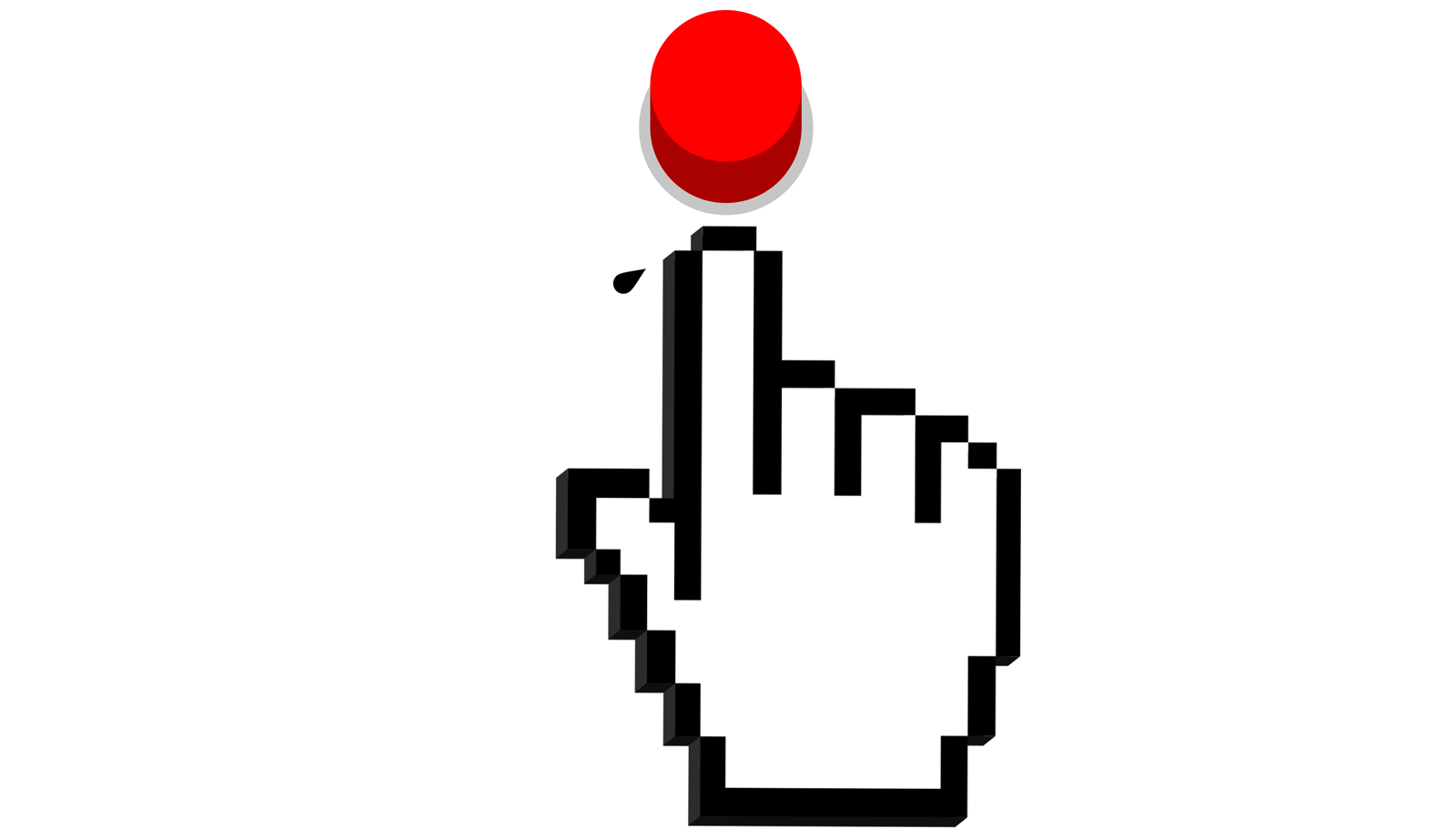 Check with the subject BEFORE
you post any content.
Think about how you would feel
if someone posted content about
you without asking first.
BACK
Are they happy for you to go ahead and publish the content?
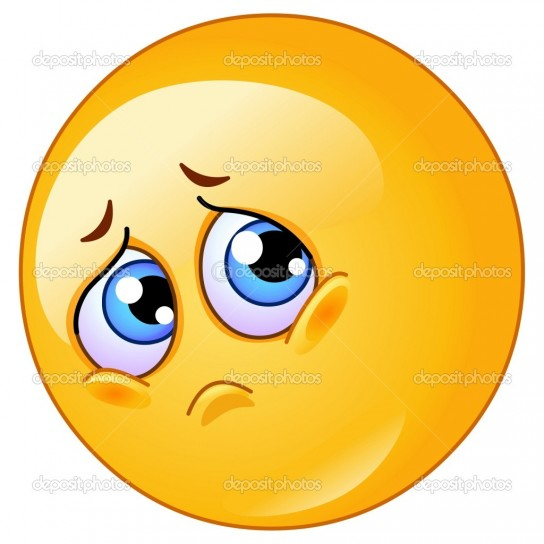 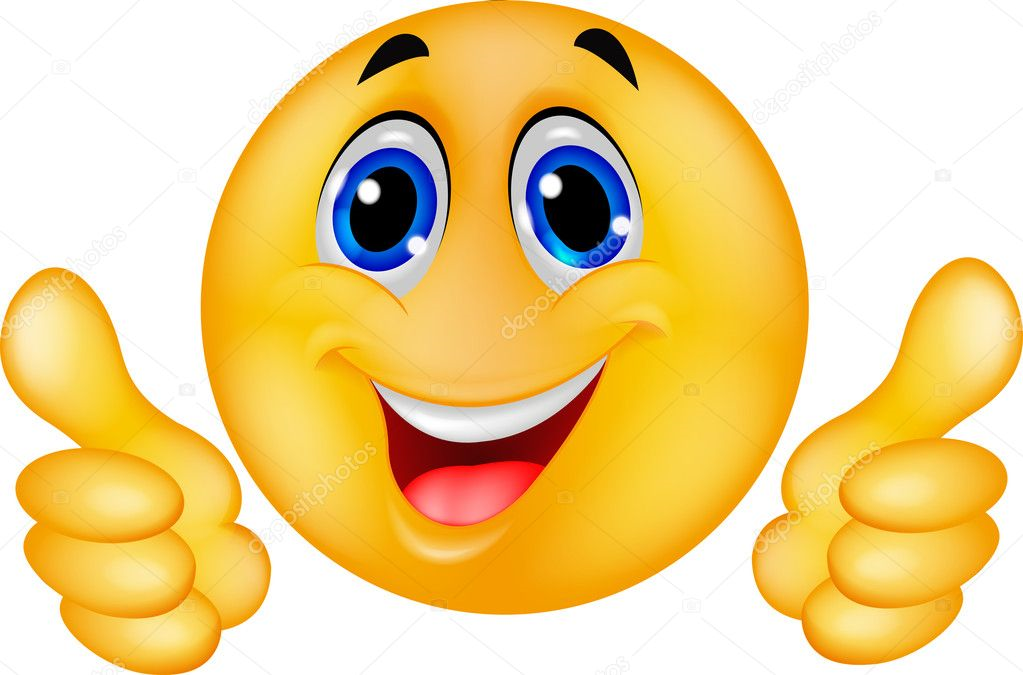 NO!
YES!
You should respect their wishes and not publish the content unlessthey are happy for you to do so.
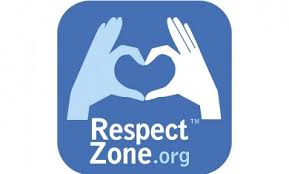 How would you feel if you were in the same situation?
Consider the consequences of going against what they want.
Go ahead and publish thecontent. Remember that it isgood practice to always checkwith others before you postcontent about them.
BACK
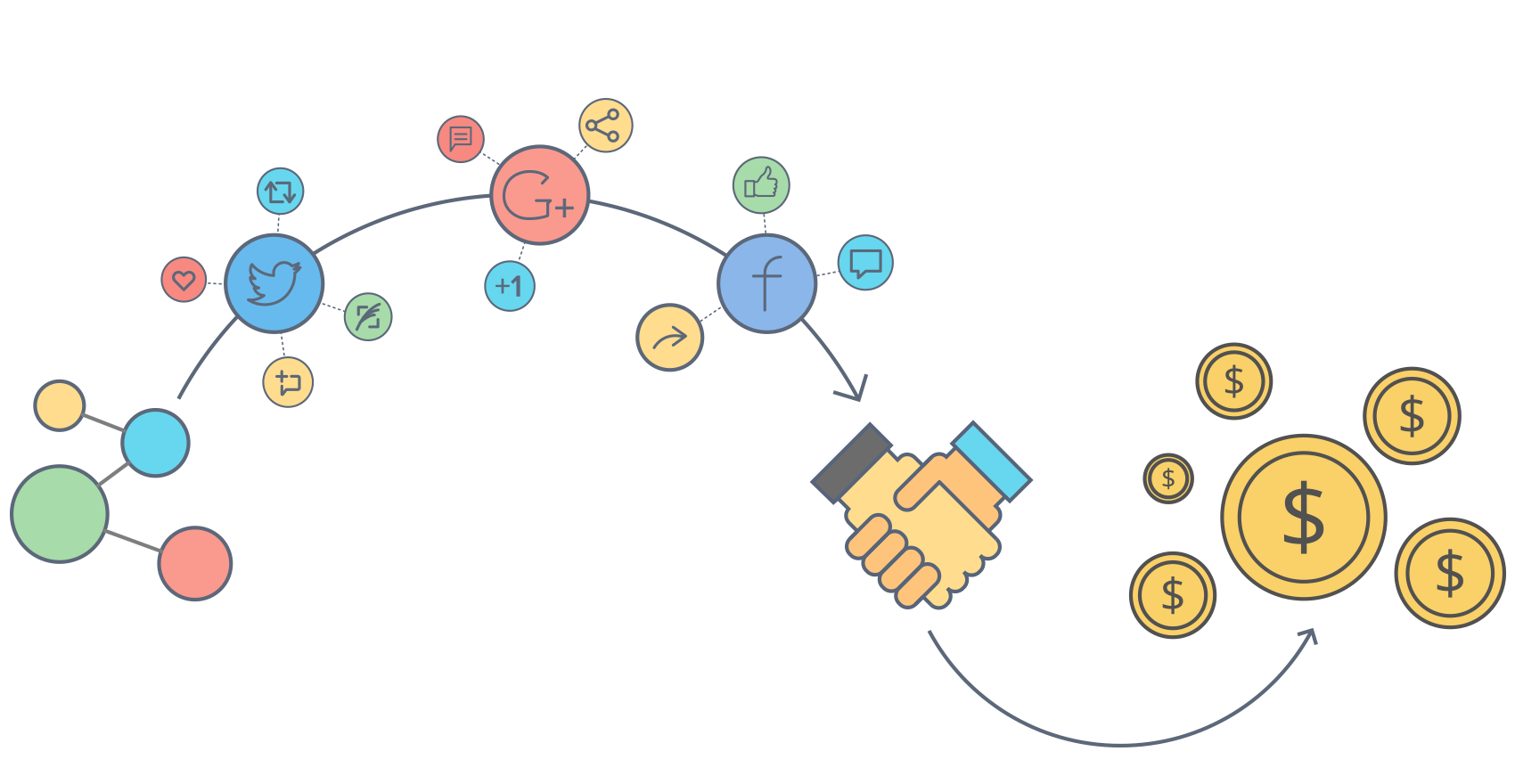